Внешняя оценка образовательных программ: взаимодействие с аккредиторганами (взгляд ОВПО)
Касенов Х.Н., директор Департамента обеспечения качества
ОБРАЗОВАТЕЛЬНЫЕ ПРОГРАММЫ
в разрезе прохождения процедуры аккредитации
Bachelor’s
Master’s
Computer Science 
 Software Engineering 
 Industrial Automation
 Media technologies 
 Big Data Analysis 
 Mathematical and Computational science
 Big Data in Healthcare 
 Cyber Security 
 Telecommunication Systems 
 Smart Technologies
 IT Entrepreneurship
 IT Management 
 Digital Journalism
 Electronic Engineering
 Industrial Internet of Things
Applied Data Analytics 
Computational science 
Computer science and engineering
Project Management 
Digital public administration and   services
Media Technologies
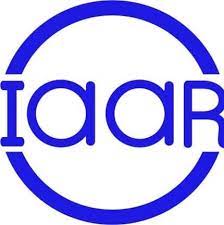 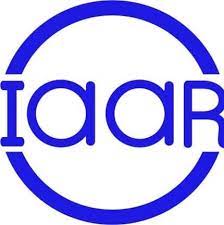 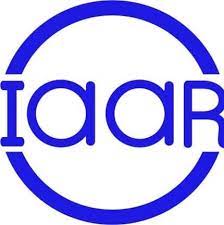 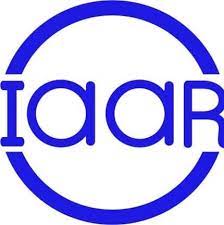 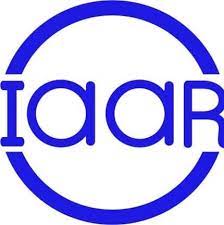 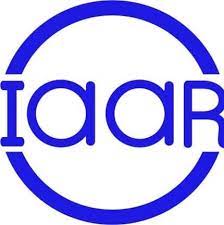 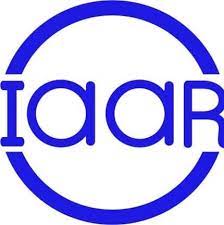 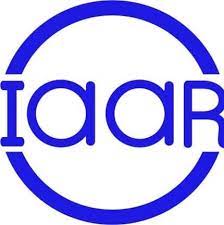 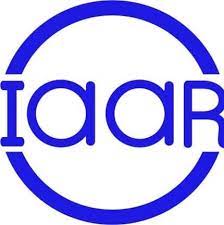 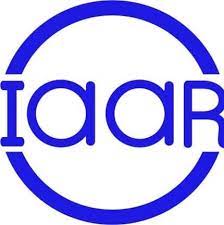 PhD’s
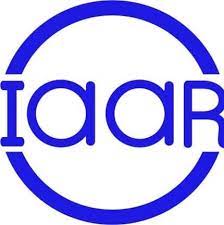 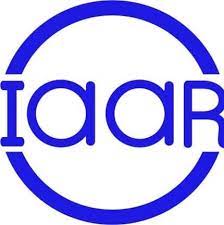 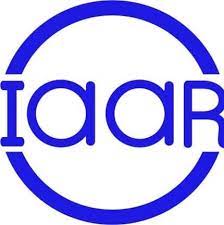 Computer science
Project Management
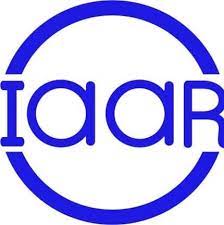 Рейтинг ОП
Рейтинг НПП «АТАМЕКЕН»
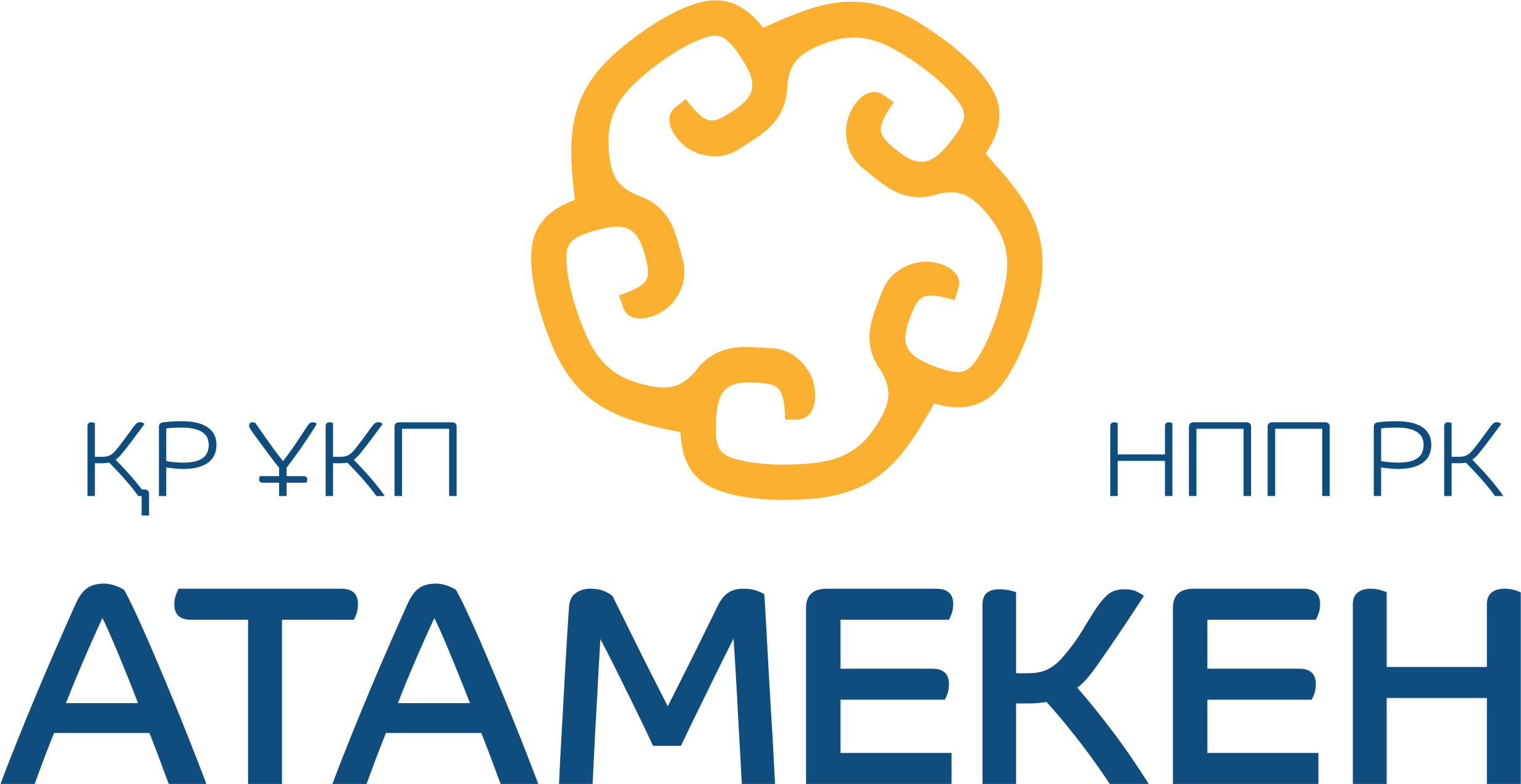 Astana IT University вошел в ТОП 10 (6 место) институаионального рейтинга вузов Республики Казахстан
Обеспечение качества по итогам аккредитации
Обеспечение качества по итогам аккредитации
Обеспечение качества по итогам аккредитации
Обеспечение качества по итогам аккредитации
Обеспечение качества по итогам аккредитации
АККРЕДИТАЦИЯ ОП В НААР
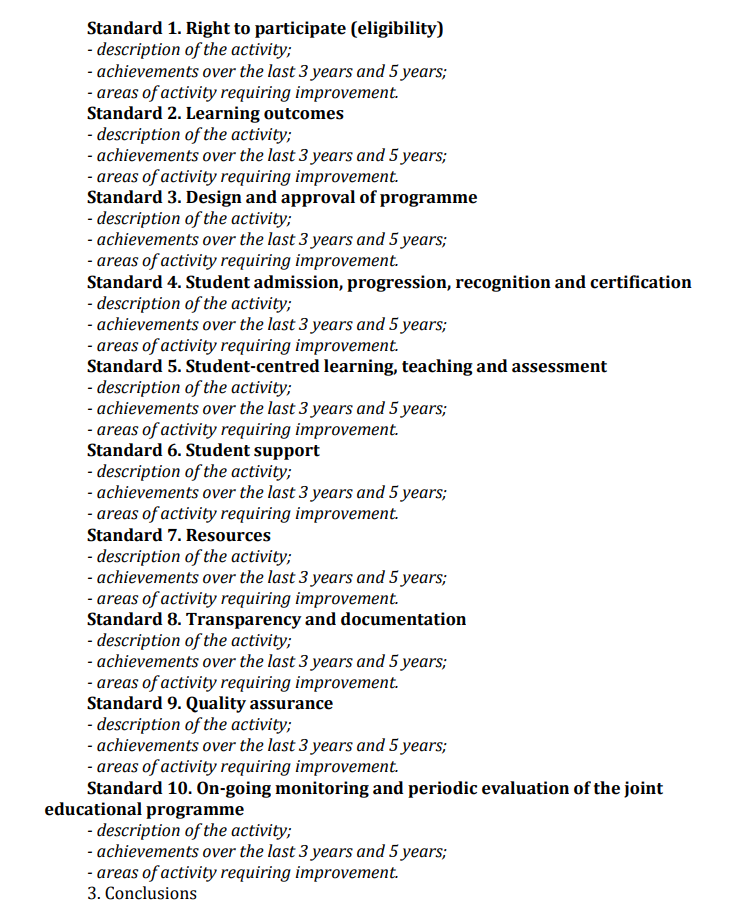 01
1) «6B06107 Математические и вычислительные науки», 
2) «6B07101 Промышленный интернет вещей», 
3) «6B07102 Electronic Engineering», 
4) «6B06801 Big Data in Healthcare»
5) «7M04104 Цифровое государственное управление и услуги»,
6) «7M06107 Медиа технологии», 
7) «8D04101 Проектный менеджмент», 
8) «8D06101 Компьютерные науки»,
02
АККРЕДИТАЦИЯ ОП В ASIIN
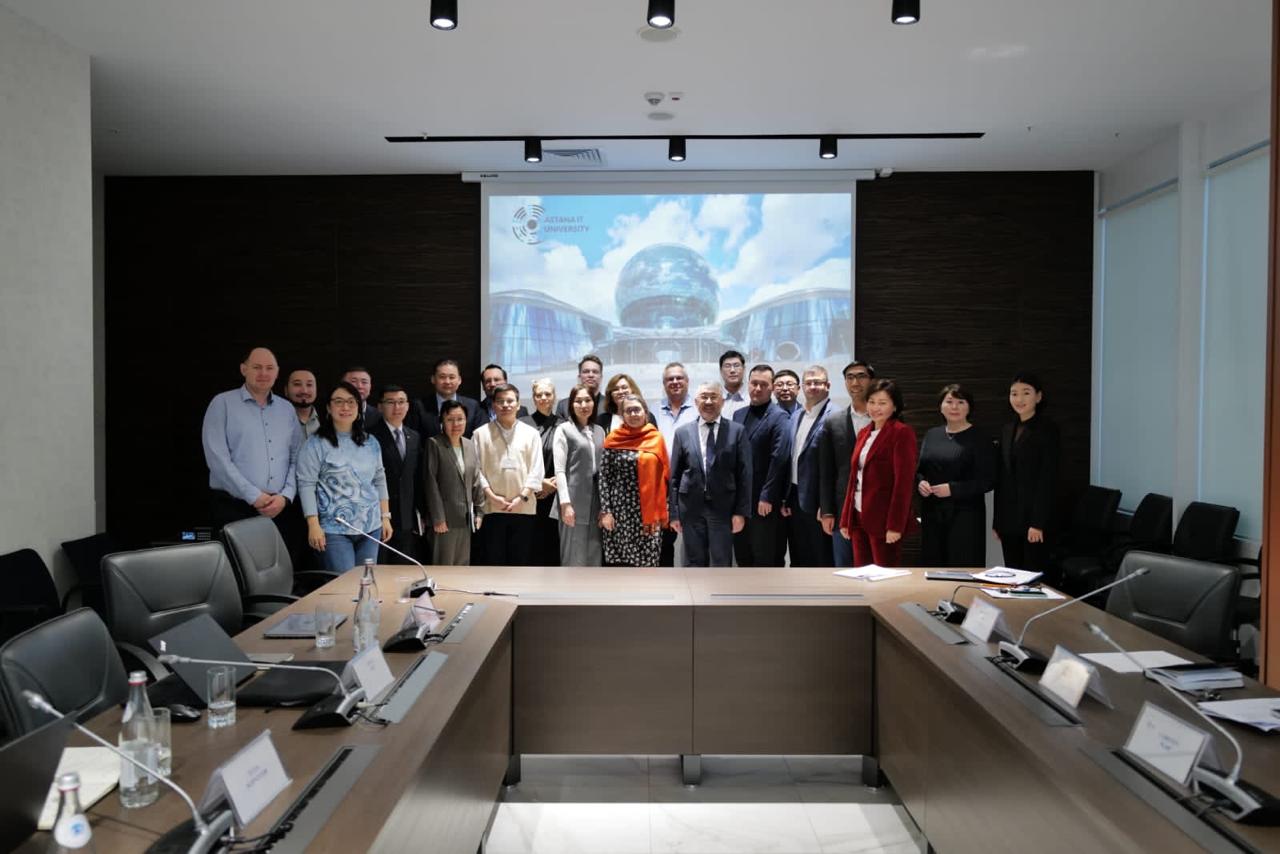 Этапы аккредитационного процесса
Заявка
Аудит экспертов
Решение
Официальная заявка
Аудит (выезд на место)
Технический комитет (комитеты)

(Рекомендации)
Заключение контракта
Отчет по аккредитации 1-я версия
Проект отчета по самооценке
Решение Аккредитационной комиссии
(окончательное решение)
Ответ вуза на отчет
Формальная проверка
Финальный очет экспертов
Представление финального отчета по самооценке в ТК
3 стадии процесса аккредитации
Цель аудита (со стороны агентства)
Убедится, что заявленные образовательные программы соответствуют уровню Европейской рамки квалификации
6-й уровень – бакалавриат
7-й уровень - магистратура
Проверка достоверности информации, заявленной в самоотчете
 (SAR – self assessment report )

Интервью с фокус группами
Осмотр университета
Организационные документы
Анализ дипломных и курсовых (экзаменационных) работы
Цель аудита (со стороны вуза)
Показать, что заявленные цели соответствуют соответствующему уровню Европейской рамки квалификации
6-й уровень – бакалавриат
7-й уровень - магистратура

Через Модульный справочник
Выпускные/Экзаменвционные работы

Главное! Показать связь цели – компетенции -  результаты обучения
Фокус аудита
Модульный справочник!
Как разрабатывается и с кем согласовывается?
Какие дисциплины введены по рекомендациям работодателей.
Студенты
Участие студентов в разработке ОП
Инклюзия

Результаты обучения! 
Как достигаются и как проверяются?

Лаборатории, техника безопасности в лаборатории
Качество модульного справочника



Доступность для всех заинтересованных лиц

Информирование
Общие рекомендации
Кабинеты – один для работы экспертов с техникой, второй для проведения интервью – для каждого кластера отдельно!
В каждой фокус группе – лидер 
Сайт образовательной программы

Обратить внимание!
Результаты обучения!!!
Рабочая нагрузка / аудиторные часы, часы для СРС, СРСП
Доступность модульного справочника 
Diploma Supplement
Обратная связь и принятие решений на основе опросов – Обеспечение качества
Безопасность лабораторий/работа с отходами
Международные онлайн обмены и обмены с работодателями
Поддержка преподавателей
Доступность и инклюзия
ВЗАИМОДЕЙСТВИЕ С ASIIN
1) Необходимо объяснить 3-х годичное обучение в вузе.​
2) Представить информацию о признании полученных студентами кредитов в другом вузе.​
3) Представить более подробно информацию о проводимых социологических опросах, примеры вопросов.​
4) Представить возможность просмотра информацию об ОП (описание модулей, экзамены и т.п.) через предоставление электронной ссылки.​
5) Представить информацию о стоимости обучения.​
6) Представить информацию о финансировании в разрезе Департаментов ОП.​
7) Представить информацию об отчислениях студентов и среднюю продолжительность обучения.​
8) Представить информацию об Ассоциации выпускников и уровне трудоустройства.​
9) Представить образцы приложения к диплому, транскрипта, описание модуля «Дипломная работа», Staff handbook, статистические данные о достижениях студентов, успеваемость, количество выпускников и т.д.​
Обеспечение качества по итогам аккредитации
ОВПО, достигшая истинной культуры качества, демонстрирует три общие черты: приверженность руководства, ответственность сотрудников и постоянное совершенствование в масштабах всей организации.
Photo made by Paul Grimm, ASIIN expert